Figure 6. Average percent signal change for ROIs comparing the random (velocity- scrambled) stimuli to SFM, calculated ...
Cereb Cortex, Volume 13, Issue 5, May 2003, Pages 508–516, https://doi.org/10.1093/cercor/13.5.508
The content of this slide may be subject to copyright: please see the slide notes for details.
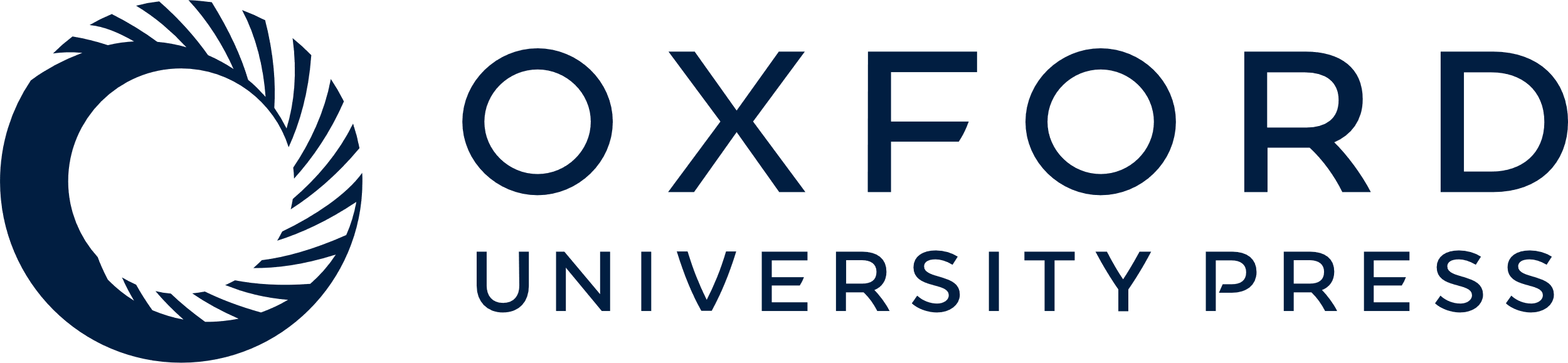 [Speaker Notes: Figure 6. Average percent signal change for ROIs comparing the random (velocity- scrambled) stimuli to SFM, calculated from a baseline of the stationary condition. Only area SLO showed a significant (P < 10−2) increase in activity for the SFM stimuli. Both MT+ and V1 showed significant (P < 10−3) decreases in activity.


Unless provided in the caption above, the following copyright applies to the content of this slide: © Oxford University Press]